Region 1: Approach to Oral Health Screening
New Haven EMA Region 1 Approach to Oral Health for PWH as part of the Ryan White Part A program.  A CQM initiative.
4 Steps
Region 1 Oral Health (Previous Approach)
Oral Health in Region 1 from New Haven/Fairfield EMA
Cornell Scott Hill Health Center (Oral health service)
Outpatient Ambulatory Health Service (YNHH-IDC)
Oral health screening PM identified as the lowest at 40% for calendar year 2021.
Health Access consultants
Other Non-RWPA providers
Flow Chart aka Process Flow Chart aka Process Map
The flow chart or process flow chart (aka process map) is a graphical display of a process as it is known to its authors, owners, or team. The flow chart outlines the sequence and relationship of the pieces of the process. Through management of data and information, the team comes to a common understanding and knowledge concerning the process. Information is discussed about the structure (who carries out the specific step in the identified process), the activity that is occurring, and the outcome or results.1
Waste is easiest to identify, when you connect a process from start to finish between functions.2
Certified Professional in Healthcare Quality Study Guide
https://targethiv.org/library/process-flow-mapping-analysis
Client lists;
PM reports
Conduct
Survey
Providers* enters requests
Patient enters HC system
CAREWare
Database
Determine top issues for Oral Health Screening
Implement improvements
Assessments for eligibility
Start of Oral Health screening
Referrals
Time
Dental Provider query
Conduct
PDSA
OAHS Provider query
*clinicians, nurses, MAs, MCM
Oral Health Services & Interventions
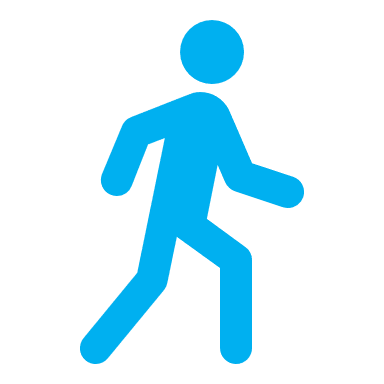 OAHS connection and evaluation
RW Eligibility Assessment
Referrals to Dental
Dental service & plan
Service and QI Monitoring
1
2
3
5
4
Oral Health Services & Intervention
Referrals to Dental
Dental service & plan
Service and QI Monitoring
RW and Dental Eligibility Assessment
OAHS connection and evaluation
Client referral made to Dental service
Client referral entered into  CAREware 
Schedule Dental visit
Dental provider to review referral
Conduct HM screening including Dental
Referral to Dental service
Client referred for OAHS
Client scheduled for PC visit
Review client chart
Conduct HM screening including Dental
Referral to Dental service
Client referred for Dental services
Dental provider to review referral
Client scheduled for dental visit
Conduct Oral Health screening
Create a dental plan and services
Client Identified for Screening
Schedule Client for RW Eligibility
Review Client Chart Prior to Assessment
Conduct MCM Assessment
Assess for Immediate Dental
Document Assessment Results &bPlan
Confirm Client Eligibility
Monitor referral process
Monitor scheduled and completed dental visits
Monitor dental plans and services
Develop QI projects (PDSA model) 
Provide feedback
Oral Health Services & Intervention
Referrals to Dental
Dental service & plan
Service and QI Monitoring
RW Eligibility Assessment
OAHS connection and evaluation
Who determines eligbility?
Who is involved the OAHS connection?
Who addresses the referrals to Dental service?
Who provides the dental service?
Who develops and monitors the services?
Front desk, MCM, SW, providers (MD, APP)
Providers (DDS/DMD, dental hygienist,), dental coordinator, assistants
Front desk, MCM, SW, patient navigators,
Providers (MD, APP, Trainees), MA/PCA, SW, MCM, Front desk, dental coordinator
CQM team (committte members, data manager)
Region 1: Oral Health (Initial)
Oral Health: Dental Clinic Patient Survey
52 dental surveys completed, 41 who had missed a dental appointment
30 (74%) people report that they would like more reminders about the appointment.
7 (17%) patients reported transportation to the appointment as an issue.
2 (5%) patients had difficulty with their work schedule and getting time off.
1 (2%) patient had an insurance issue (insurance did not cover CSHHC dental). 
1 (2%) person reported not having a working phone at the time so did not know about their appt. 
An additional 11 people who were surveyed who attended their dental app, reporting no issues getting to their appointment.
Ishikawa aka Fishbone Diagram aka Cause-and-Effect Diagram
An Ishikawa Diagram is used to display, explore, and analyze all the potential causes related to a problem or condition and to discover the root causes of variation. It is used to identify and organize possible causes of problems; identify factors that will lead to success.1
A tool that engages a team in brainstorming to identify, explore, and visually display root causes that are connected to a problem.
The root causes that are identified can be validated, tested for frequency, and used to identify change ideas to tackle the problem.2
Certified Professional in Healthcare Quality Study Guide
https://targethiv.org/library/root-cause-analysis-quality-improvement
Clinician
MCM intake
Cre c
Assessments
Availability
Eligibility
Capturing external data
Care Plan
MA assist
Resources
Oral exam
Co-pay/insurance
EMR referral in CAREWare
Lack of transport
Oral health screening completion
Rate (PTADW11) =  x%
MA assist
Patient reluctance
Co-pay/insurance
Education
EMR referral
AVS/reminders
Patient enters HC system
Dental provider
Phone reminders
Patient consent
Finding the root cause of a problem
Progress
Patient interviews/Responses
Wanting gift cards
MyChart/EMR reminders
Focus groups
Instructions on how to set up and use MyChart
Missing appointments, 
Coordinated efforts with MCM
Patient Satisfaction surveys
Intake coordinator role –ensuring appointments made
Steps used to improve Oral Health Measures
CSHHC
CAREware generated list of patients
Outreach by telephone
Updated weekly
Satisfaction surveys
Focus groups
Intake coordinator role
ORAL HEALTH FY ‘23-’24
Successes & Challenges
Steady increase in the number of clients served
Steady increase in the number of services provided – including other core services
MCMs able to identify need for oral exam and referrals
MA assisting with scheduling appointments at visit with PCP
Assisting patients in removing barriers
Appointment reminders
Patient reluctance
Not showing up for appointment
Providers not asking about dental needs
Capturing visits outside of RW/CAREware
Education efforts
Advantages & Disadvantages
Single agency
Able to maintain monitoring
Implement improvements quickly
Maintaining workflow
Staff turnover/retraining
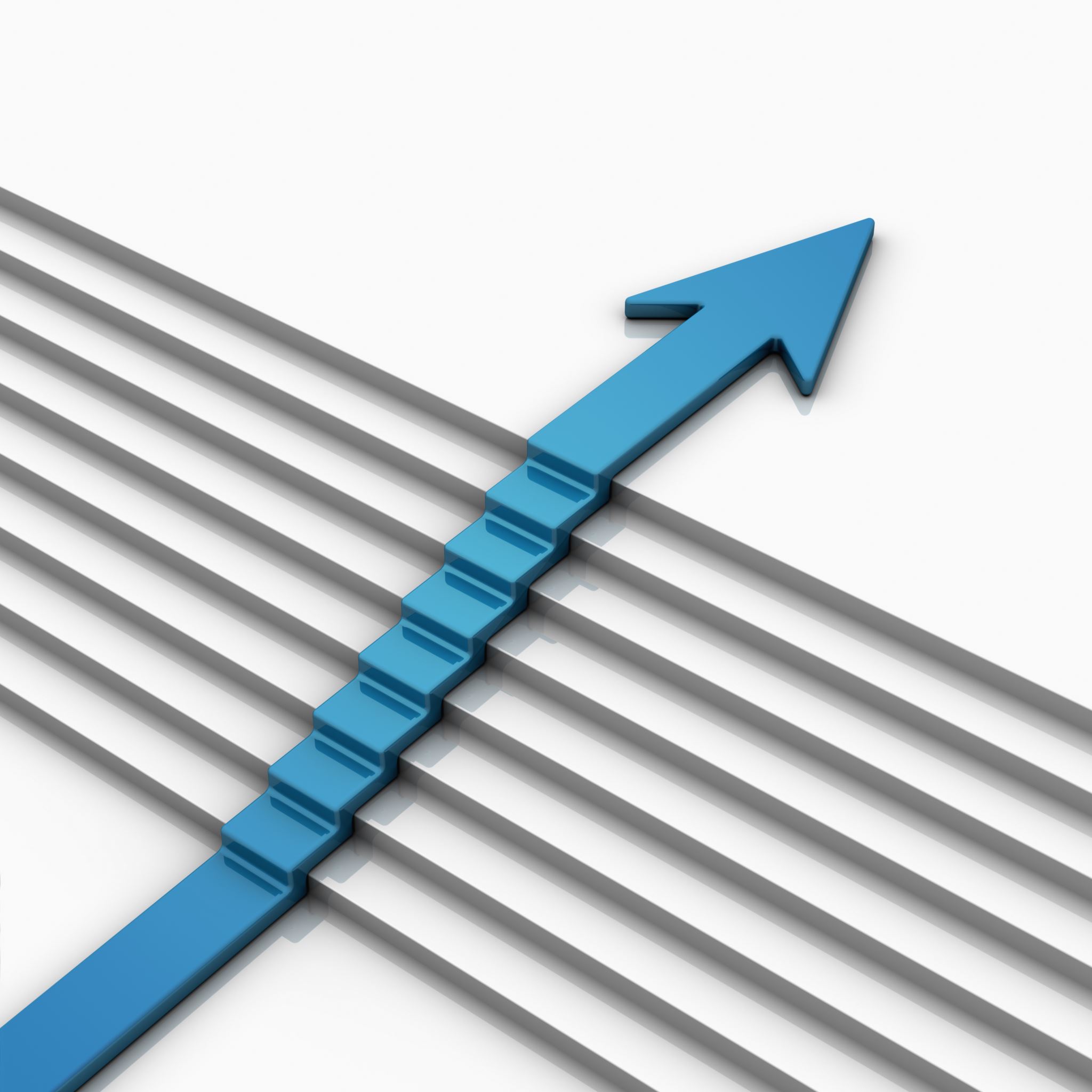 Next steps
Increasing awareness among providers
Address ‘no show visit’ reasons
Address patient reluctance to see a dentist
Acknowledgements
Rhonda Andrew, Health Access consultant
CQM members, including Ashly Maughn MD, Sabrena Johns and Tara Walters from  CSHHC as Oral Health Partners
Nida Butt – CAREware data manager
RWPA Consortium partners